ТеатрКонкурс «Моя презентация»Паршакова Елена АнатольевнаУчитель начальных классов МОУ «ООШ № 8»Город Ухта2017
Презентация предназначена для учащихся начальной и средней школы.Материал презентации может быть использован на уроках окружающего мира,изобразительного искусства,технологии и классных часах.
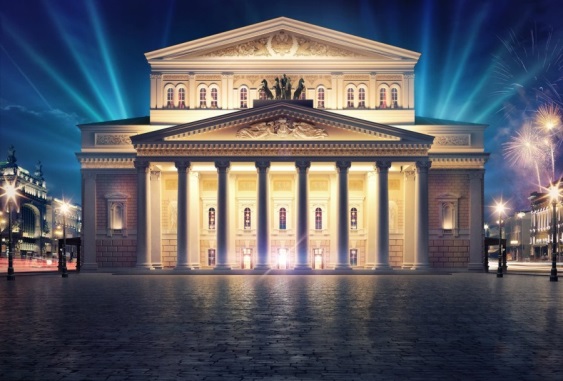